Μεθοδολογία κοινωνικής και εκπαιδευτικής έρευνας2η διάλεξη
Ακαδημαϊκό έτος 2018-2019
Ερευνητική δεοντολογία και ηθική
Σεβασμός στα δικαιώματα των συμμετεχόντων.
Σεβασμός στους τόπους της έρευνας
Πλήρης και ειλικρινή γραπτή αναφορά της έρευνας
Ηθικό πλαίσιο και ευαισθησία απέναντι σε ζητήματα δεοντολογίας.
[Speaker Notes: Διαφοροποιήσεις ανά επιστημονικό τομέα. Τα ζητήματα ηθικής εξετάζονται εκτενώς στην ιατρική έρευνα τον τελευταίο μισό αιώνα, οι ερευνητές των κοινωνικών και ανθρωπιστικών επιστημών, συχνά, δεν έχουν γνώση των ηθικών προτύπων.]
Παραδείγματα ηθικά αμφισβητήσιμης έρευνας
Το πείραμα του Milgram (1963)
Ψεύτικα ηλεκτροσόκ σε συμμετέχοντες στο πείραμα.
Ερευνητικό πρόβλημα: η προθυμία υπακοής απέναντι σε μια αυθεντία (willingness to obey an authority figure).
Ηθικό ζήτημα: Πρόκληση ισχυρού συναισθηματικού στρες στους συμμετέχοντες.
Tearoom Trade: Impersonal Sex in Public Places (1970) του Laud Humphreys.
Παρατήρηση περιστασιακών συνευρέσεων μεταξύ ομοφυλόφιλων ανδρών. 
Ερευνητικό πρόβλημα: Η ασυνέπεια ανάμεσα στο ατομικό εγώ (private self) και το κοινωνικό εγώ (social self).
Έρευνα δίχως τη συναίνεση των ερωτώμενων.
Δεοντολογικές πτυχές στην έρευνα
Εξαπάτηση (Deception)
 Σύνηθες φαινόμενο στην κοινωνική έρευνα και ειδικά στα πειράματα.
Μυστική παρατήρηση 
Παρατήρηση δίχως την αποκάλυψη του σκοπού της έρευνας.
Έρευνα δίχως τη συναίνεση των συμμετεχόντων.
Προστασία των συμμετεχόντων στην έρευνα 
Οι ερευνητές θα πρέπει να προστατεύουν τους συμμετέχοντες και να μην τους εκθέτουν σε σωματικό, πνευματικό ή ηθικό κίνδυνο.
Δεοντολογικές πτυχές στην  έρευνα
Σχέση με τον τόπο της έρευνας:
Εξασφάλιση άδειας πριν την επίσκεψη στον τόπο έρευνας.
 Έρευνα σε σχολεία (συνήθως αυστηροί κανόνες).
Δυσκολία εξασφάλισης άδειας (από διαφορετικά επίπεδα διοίκησης)
Ευαισθησία απέναντι σε διαφορετικές σχολικές κουλτούρες σε διαφορετικές χώρες/περιοχές.
Δεοντολογικές πτυχές στην έρευνα
Εμπιστευτικότητα και προστασία δεδομένων

Ο ερευνητής θα πρέπει: 
Να λάβει όλα τα απαραίτητα μέτρα για να προστατευθεί η εμπιστευτικότητα όλων των μορφών δεδομένων τα οποία έχουν αποκτηθεί από την έρευνα καθώς και να διαφυλαχθεί η ιδιωτικότητα των ατόμων και των οργανισμών που συμμετέχουν στην έρευνα.
Να ενημερώσει τους συμμετέχοντες για τα ανωτέρω ζητήματα με τρόπο που να είναι κατανοητός σε αυτούς. 
Να γνωρίζει το θεσμικό πλαίσιο και να εκπαιδεύσει κατάλληλα όλους τους ερευνητές της ομάδας του. 
Να έχει ευαισθησία σε ζητήματα δεοντολογίας.
[Speaker Notes: Θεσμικό πλαίσιο: για παράδειγμα Εθνική Επιτροπή Βιοηθικής]
Δεοντολογικές πτυχές στην έρευνα
Ενημέρωση των συμμετεχόντων

Ο ερευνητής θα πρέπει: 
Να είναι σε επαφή με τους συμμετέχοντες σε περίπτωση που προκύψουν προβλήματα. 
Να εξηγήσει στους συμμετέχοντες όλους τους δυνητικούς κινδύνους (αν υφίστανται).
Να παρατηρεί τους συμμετέχοντες (κυρίως τους πιο ευάλωτους όπως τα παιδιά) για πιθανές αρνητικές επιδράσεις από τη συμμετοχή στην έρευνα.
Διάχυση των αποτελεσμάτων
Οι ερευνητές και οι χρηματοδότες θα πρέπει να  διευκρινίζουν τις αμοιβαίες υποχρεώσεις τους όσον αφορά τη διάχυση των ευρημάτων τους.
 Αυτό λαμβάνει χώρα με τη μορφή γραπτών συμβολαίων που περιλαμβάνουν ζητήματα πνευματικών δικαιωμάτων,  αναφορές σε χορηγούς, αποποίηση ευθυνών (disclaimers), κ.α.
Οι ερευνητές έχουν επαγγελματική υποχρέωση να δημοσιεύουν τα αποτελέσματα των ερευνών τους με τον πιο ακριβή και επαρκή τρόπο.
Συγγραφή – δημοσίευση αποτελεσμάτων
Τελευταίο στάδιο της ερευνητικής διαδικασίας.
Συνήθως σε ακαδημαϊκά περιοδικά με τη διαδικασία της κρίσης.
Κακές πρακτικές: διαστρέβλωση των αποτελεσμάτων, διπλή δημοσίευση των αποτελεσμάτων, βοήθεια από τρίτους &
λογοκλοπή (plagiarism)
ΛογοκλοπήΟδηγίες αποφυγής και καλές πρακτικές
Τι είναι η λογοκλοπή;
Η λογοκλοπή (plagiarism) αναφέρεται στη χρήση των ίδιων κειμένων, εκφράσεων, λέξεων ή ιδεών άλλων συγγραφέων δίχως την ανάλογη παραπομπή.
Δηλαδή, είναι η οικειοποίηση της δημιουργικής εργασίας άλλων συγγραφέων/ερευνητών.
Πολύ συχνό φαινόμενο.
Ορισμένες μελέτες στις Η.Π.Α έδειξαν ότι το 60% των φοιτητών έχει παραδεχθεί λογοκλοπή (Πηγή: plagiarism.org).
 Δεν είναι πάντα κακόβουλη.
Ακούσια λογοκλοπή.
Έλλειψη κατανόησης της έννοιας της λογοκλοπής.
Πώς αποφεύγουμε τη λογοκλοπή;
Πλήρεις παραπομπές (references) για οτιδήποτε χρησιμοποιούμε και προέρχεται από άλλους συγγραφείς.
Μέσα στο κείμενο: 
Σύμφωνα με τον Βούλγαρη (2008)…..
Στο τέλος της εργασίας ακολουθεί η πλήρης παραπομπή: 
Βούλγαρης, Γ. (2013). Η μεταπολιτευτική Ελλάδα 1974-2009. Πόλις: Αθήνα.
Οι παραπομπές θα πρέπει να είναι πλήρεις προκειμένου να μπορεί εύκολα ο αναγνώστης να αναζητήσει την πηγή.
Παραθέματα (quotations)
Όταν παραθέτουμε προτάσεις ή φράσεις τρίτων αυτολεξεί θα πρέπει να χρησιμοποιούμε εισαγωγικά («….») καθώς και να σημειώνουμε τη σελίδα από όπου προέρχεται το κείμενο που χρησιμοποιήσαμε.
Σύμφωνα με τον Παπαδόπουλο (2007, σελ. 5) «Η εκπαίδευση….».
Η χρήση των παραθεμάτων δεν θα πρέπει να είναι συχνή.
Τα παραθέματα θα πρέπει να είναι συνήθως μικρά σε μέγεθος (2-4 σειρές).
Παράφραση (paraphrase)
Παράφραση είναι όταν μεταφέρουμε ένα κείμενο/ιδέα άλλου συγγραφέα με «δικά μας λόγια».
Είναι αποδεκτή πρακτική, όμως ο αρχικός συγγραφέας θα πρέπει να αναφέρεται, ακόμα και αν έχουμε διαφοροποιήσει αρκετά το αρχικό κείμενο.
Πχ. Σύμφωνα με τον Παπαδόπουλο (2010)……
Κοινή γνώση (common knowledge)
Όταν στο κείμενο αναφέρουμε μια ιδέα/πληροφορία η οποία αποτελεί κοινή γνώση δεν χρειάζεται να χρησιμοποιήσουμε παραπομπή.
Κοινή γνώση είναι οτιδήποτε θεωρούμε ότι είναι γνωστό και αποδεκτό από την πλειοψηφία των αναγνωστών.
Παραδείγματα: 
Η οικονομική ανάπτυξη συμβάλλει στη μείωση της ανεργίας.
Η Ελληνική επανάσταση κηρύχθηκε το 1821.
Δευτερογενής πηγή (secondary source)
Σε ορισμένες περιπτώσεις ένας συγγραφέας αναφέρεται στο έργο ενός άλλου συγγραφέα.
Για παράδειγμα ο Ιωάννου αναφέρεται στο έργο του Κοσμαδάκη. Σε περίπτωση που θέλουμε και εμείς να αναφερθούμε στο έργο του Κοσμαδάκη (υιοθετώντας την ερμηνεία του Ιωάννου) γράφουμε:
Σύμφωνα με τον Ιωάννου (2010), που παραπέμπει/αναφέρεται στον Κοσμαδάκη (2009), η σχολική εκπαίδευση έχει σημαντική επίδραση……….
Προτιμήστε όμως να διαβάσετε τον αρχικό συγγραφέα και να δώσετε τη δική σας ερμηνεία.
Είστε σίγουροι ότι η δευτερογενής πηγή έχει ερμηνεύσει σωστά τον αρχικό συγγραφέα;
Καλές πρακτικές για την αποφυγή της λογοκλοπής
Μην γράφετε τις εργασίες τελευταία στιγμή.
Πολλές φορές η λογοκλοπή είναι προϊόν βιασύνης.
Διαβάστε πολλές φορές και αναθεωρήστε αρκετές φορές το κείμενο σας.
Βελτιώνει το τελικό αποτέλεσμα και προστατεύει από την ακούσια λογοκλοπή.
Όταν κρατάτε σημειώσεις από την ανάγνωση κείμενων να σημειώνετε εκείνη τη στιγμή την πηγή.
Αν έχετε αμφιβολίες, ακολουθήστε την ασφαλή οδό: βάλτε παραπομπή!
Συμπέρασμα
Σε κάθε περίπτωση η λογοκλοπή δεν είναι αποδεκτή και μπορεί να επισύρει ποινές!
Συστήματα ανίχνευσης λογοκλοπής (λογισμικά).
Προτιμήστε να αφήσετε το προσωπικό σας αποτύπωμα στην εργασία σας.
Δεν είναι τέλειο, όμως είναι δικό σας!
Στάδια διεξαγωγής της έρευνας
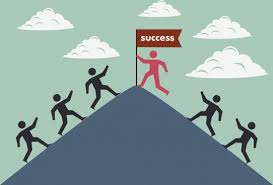 Αναγνώριση του ερευνητικού προβλήματος
Προσδιορισμός του ερευνητικού προβλήματος (research problem).
Αιτιολόγηση γιατί θα πρέπει να μελετηθεί το συγκεκριμένο πρόβλημα.
Καλύπτει η έρευνα κάποιο κενό στην υπάρχουσα βιβλιογραφία;
Επεκτείνει ή εξετάζει το θέμα διεξοδικότερα σε σχέση με τις προηγούμενες έρευνες;
Έχει η μελέτη θετική επίδραση στην πρακτική γνώση; (διαμορφωτές πολιτικής, επαγγελματίες, κτλ.)
Η αναγνώριση του ερευνητικού προβλήματος βρίσκεται στην εισαγωγή της μελέτης.
Τύποι ερευνητικού προβλήματος
Το ερευνητικό πρόβλημα
Πρακτικά ερευνητικά προβλήματα
Βασισμένα στην έρευνα
Ερευνητικά προβλήματα με πρακτικές και ερευνητικές διαστάσεις
Αναγνώριση του ερευνητικού προβλήματος
Αναζήτηση ενός ερευνητικού προβλήματος που θα μας κινητροδοτήσει να το μελετήσουμε.
Παραδείγματα:
Η αύξηση του bullying στα σχολεία.
Τα υψηλά ποσοστά σχολικής διαρροής (school dropout) στις αγροτικές περιοχές.
 Η έλλειψη συμμετοχής των γονέων στα σχολεία (parent involvement).
Το αφηγηματικό άγκιστρο (narrative hook)
Το αφηγηματικό άγκιστρο είναι μία πρόταση που βρίσκεται στην αρχή του κειμένου και έχει ως στόχο να κεντρίσει το ενδιαφέρον του αναγνώστη για να τον πείσει να τη διαβάσει.
Ένα καλό αφηγηματικό άγκιστρο έχει τις εξής ιδιότητες:
Προκαλεί συναισθηματικές/συμπεριφορικές αντιδράσεις στον αναγνώστη.
Ξυπνάει το ενδιαφέρον.
Ενθαρρύνει τη συνέχιση της ανάγνωσης.
Ποια πρόταση είναι η πιο πειστική;
Στατιστικά δεδομένα
Α. To 2016, 25 εκατομύρια παιδιά στην Ευρώπη, ή ποσοστό 26%, βρίσκονταν σε κίνδυνο φτώχειας ή κοινωνικού αποκλεισμού…
Β. Τι κάνει η Ευρώπη του 21ου αιώνα για να μειώσει τον κίνδυνο φτώχειας ή κοινωνικού αποκλεισμού στα παιδιά;
Γ. Σήμερα, περισσότερο από ποτέ, αναδύεται στην Ευρώπη ως επιτακτική η ανάγκη της μελέτης της φτώχειας και του κοινωνικού αποκλεισμού στα παιδιά.
Δ. Ο σκοπός της μελέτης είναι να διερευνήσει τους παράγοντες φτώχειας και κοινωνικού αποκλεισμού στην Ευρώπη.
Προκλητικό ερώτημα
Ανάγκη για έρευνα
Σκοπός της μελέτης
Αιτιολόγηση της σημασίας του ερευνητικού προβλήματος
Γιατί έχει σημασία αυτή η μελέτη;
Τεκμηρίωση της ανάγκης να μελετήσετε το πρόβλημα.
Αιτιολόγηση με βάση τη βιβλιογραφία.
Αιτιολόγηση με βάση τις προσωπικές εμπειρίες ή/και το χώρο εργασίας
Σύνδεση με το αναγνωστικό κοινό
Ποιοι είναι το αναγνωστικό κοινό της μελέτης;
Ερευνητές
Διαμορφωτές πολιτικής
Επαγγελματίες
Με ποιόν τρόπο θα τους χρησιμεύσει η ανάγνωση της μελέτης μας;
Η δομή μίας δήλωσης ερευνητικού προβλήματος
Διερευνώντας τα δεδομένα και τις παρανοήσεις για το εφηβικό κάπνισμα στα λύκεια
Η χρήση καπνού είναι από τις πρώτες αιτίες καρκίνου στην αμερικάνικη κοινωνία (McGinnis & Foefe, 1993). Αν και το κάπνισμα έχει μειωθεί τα τελευταία χρόνια στην πραγματικότητα έχει αυξηθεί στους εφήβους. Το Κέντρο Ελέγχου Νόσων ανέφερε ότι το κάπνισμα έχει αυξηθεί από 27.5% σε 34.8% το 1991-1995. Αν αυτή η τάση δεν αντιστραφεί τότε υπολογίζεται ότι 5 εκατομύρια παιδιά θα πεθαίνουν πρόωρα (Center for Disease Control, 1996).
Ερευνητικό πρόβλημα
Αφηγηματικό άγκιστρο
Διερευνώντας τα δεδομένα και τις παρανοήσεις για το εφηβικό κάπνισμα στα λύκεια
Αιτιολόγηση και έλλειψη στα στοιχεία
……Λίγες μελέτες έχουν εξετάσει τις προσπάθειες διακοπής του καπνίσματος στους εφήβους, γεγονός που έρχεται σε αντίθεση με τις εκτεταμένες έρευνες πάνω στις προσπάθειες διακοπής του καπνίσματος από ενήλικες (Heishman et al, 1997).
….Ελάχιστη ερευνητική προσοχή έχει δοθεί στο κοινωνικό πλαίσιο των λυκείων ως τόπο εξέτασης της χρήσης καπνού από εφήβους.
Αιτιολόγηση και έλλειψη στα στοιχεία
Διερευνώντας τα δεδομένα και τις παρανοήσεις για το εφηβικό κάπνισμα στα σχολεία.
...Με βάση αυτή τη γνώση οι ερευνητές μπορούν να απομονώσουν καλύτερα τις μεταβλητές και να αναπτύξουν μοντέλα σχετικά με τη συμπεριφορά των έφηβων καπνιστών. Οι διευθυντές και οι διδάσκοντες μπορούν να σχεδιάσουν παρεμβάσεις για να αποτρέψουν ή να αλλάξουν τις στάσεις απέναντι στο κάπνισμα.
Σύνδεση με το αναγνωστικό κοινό